Neural Networks
182-15-11711
BEBE KHODEZATUL KOBRA
Artificial neuron networks
supervised learning
gradient descent
Connectionist Models
Learning highly non-linear functions
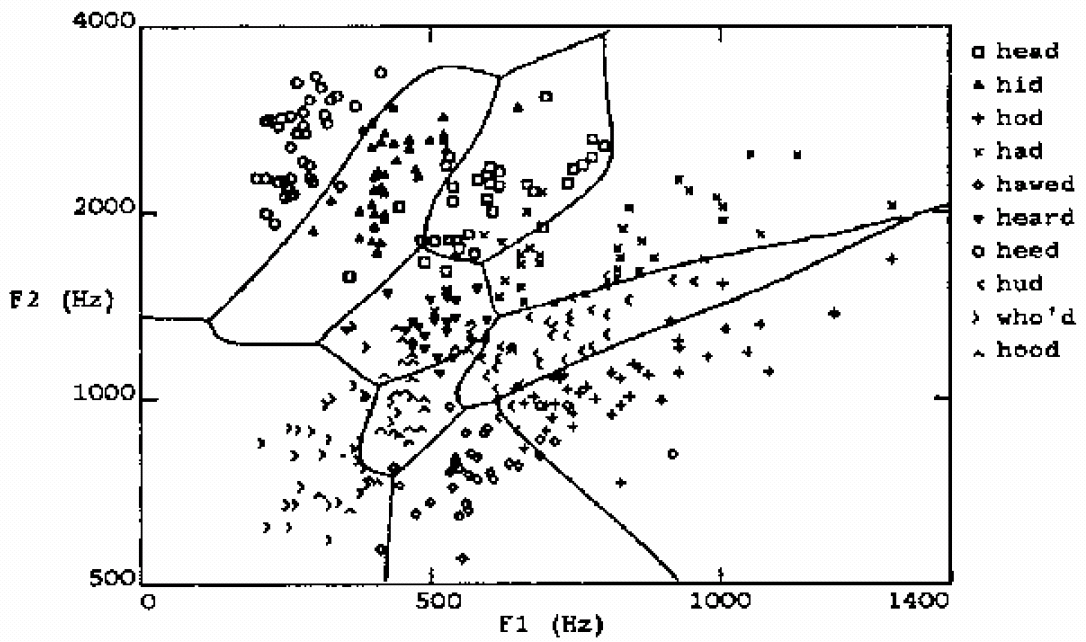 Learning highly non-linear functions
f: X  Y
f might be non-linear function
X (vector of) continuous and/or discrete vars
Y (vector of) continuous and/or discrete vars
Thank YOU